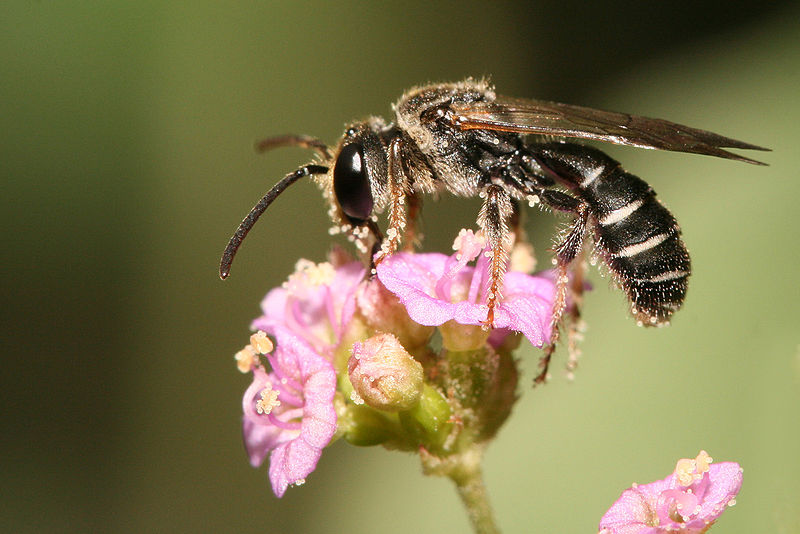 আজকের পাঠে সবাইকে স্বাগত জানাচ্ছি।
28-Dec-19
28-Dec-19
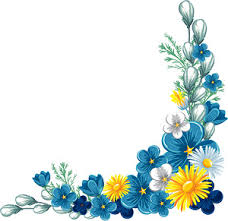 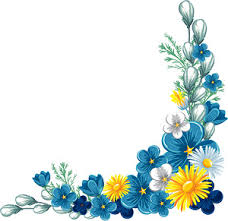 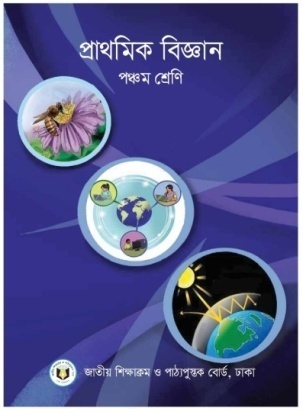 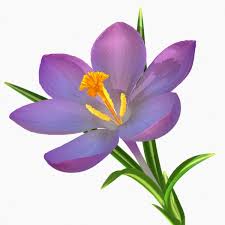 পাঠ পরিচিতি
শিক্ষক পরিচিতি
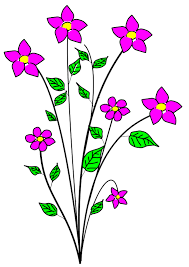 মোছা শরিফা খাতুন 
প্রধান শিক্ষক 
কামারডাঙ্গা সরকারি প্রাথমিক বিদ্যালয়
শ্রেণি-পঞ্চম,
বিষয়-প্রাথমিক বিজ্ঞান,
অধ্যায়- 6  (সুস্থ জীবনের জন্য খাদ্য),
পাঠের শিরোনাম- খাদ্য সংরক্ষণ,
সময়ঃ ৪০ মিনিট।
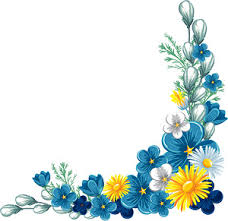 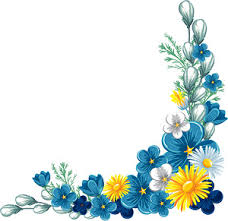 28-Dec-19
কীভাবে আপেল বেশি দিন সংরক্ষণ করা যায় তার চিত্র।
চিত্রে কী দেখা যাচ্ছে?
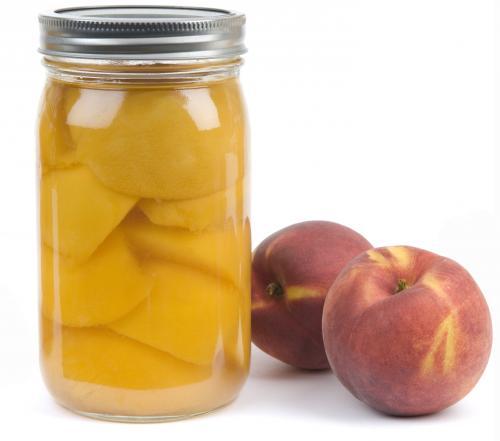 28-Dec-19
আজকের পাঠ
খাদ্য সংরক্ষণ।
28-Dec-19
শিখনফল
৮.২.১ বরফ দিয়ে, রিফ্রিজারেটরে, হিমাগারে বিভিন্ন প্রকার খাদ্যবস্তু রাখার সুবিধা বলতে পারবে।
 ৮.২.২ খাদ্য সংরক্ষণের গুরুত্ব বর্ণনা করতে পারবে।
28-Dec-19
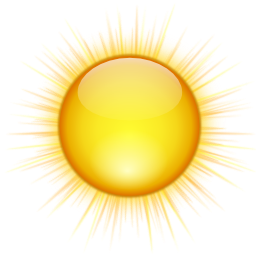 চিত্রের শস্যগুলোকে কীভাবে সংরক্ষণ করা যায়?
রোদে শুকিয়ে।
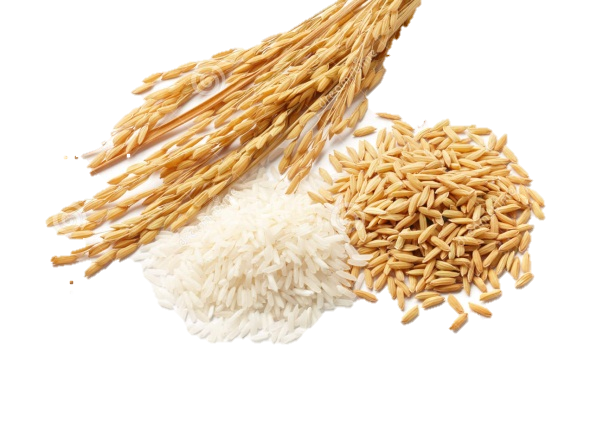 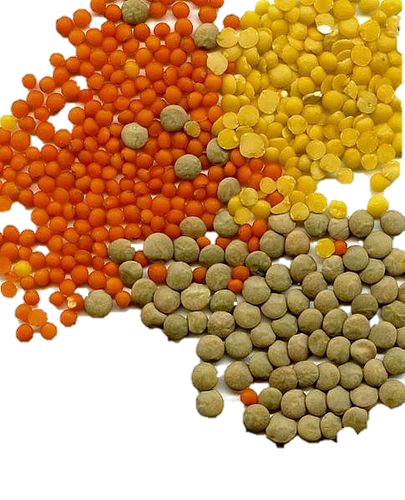 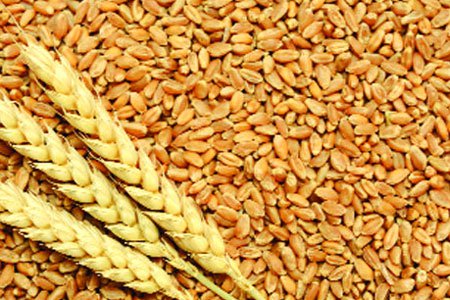 ডাল
চাল ও ধান
28-Dec-19
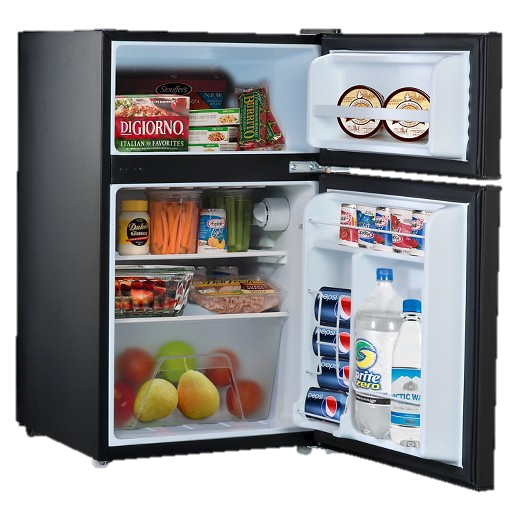 নিচের খাদ্যগুলোকে কীভাবে সংরক্ষণ করা যায়?
ফ্রিজে সংরক্ষণ করা যায়।
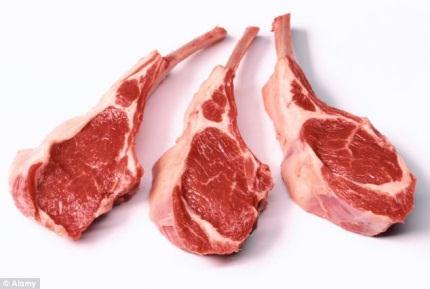 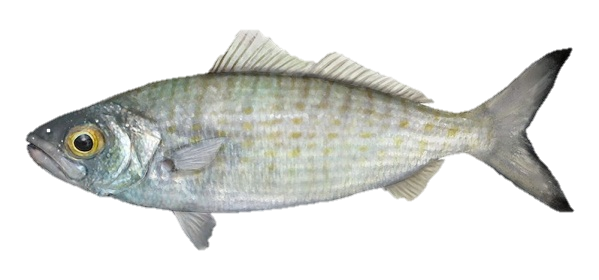 মাংস
মাছ
28-Dec-19
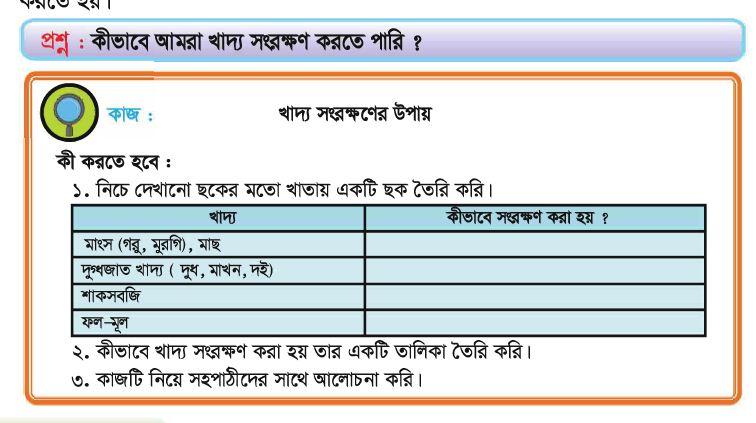 দলগত কাজ
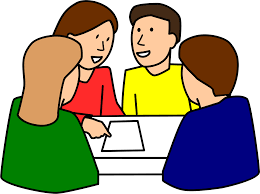 28-Dec-19
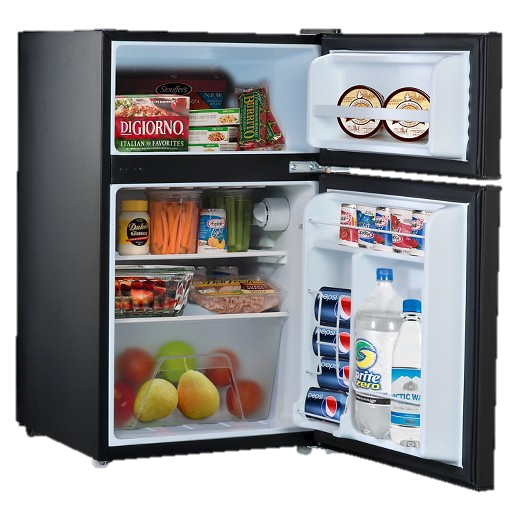 নিচের খাদ্যগুলোকে কীভাবে সংরক্ষণ করা যায়?
ফ্রিজে সংরক্ষণ করা যায়।
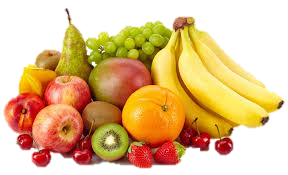 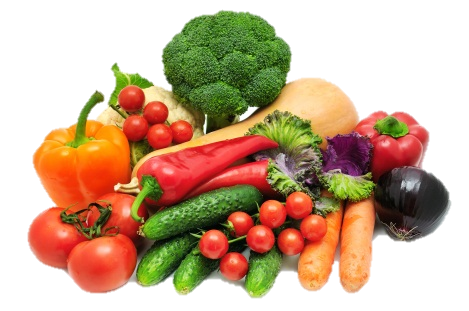 ফল
সবজি
28-Dec-19
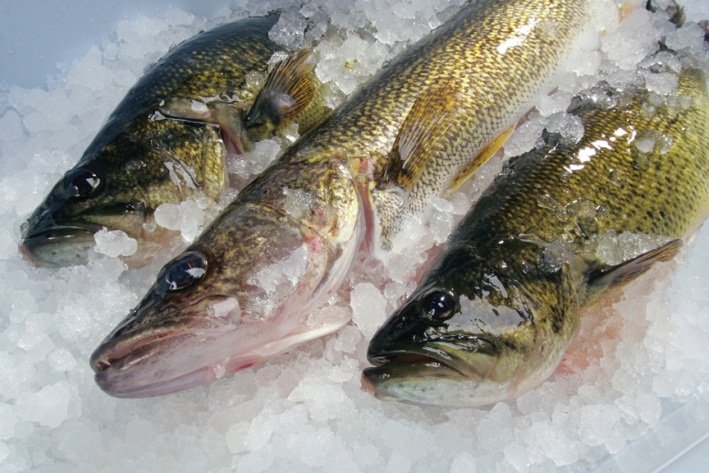 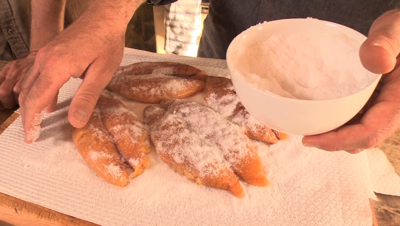 লবণ দিয়ে মাছ সংরক্ষণ
বরফ দিয়ে মাছ সংরক্ষণ
উপরের চিত্রে কী কী দেখা যাচ্ছে?
28-Dec-19
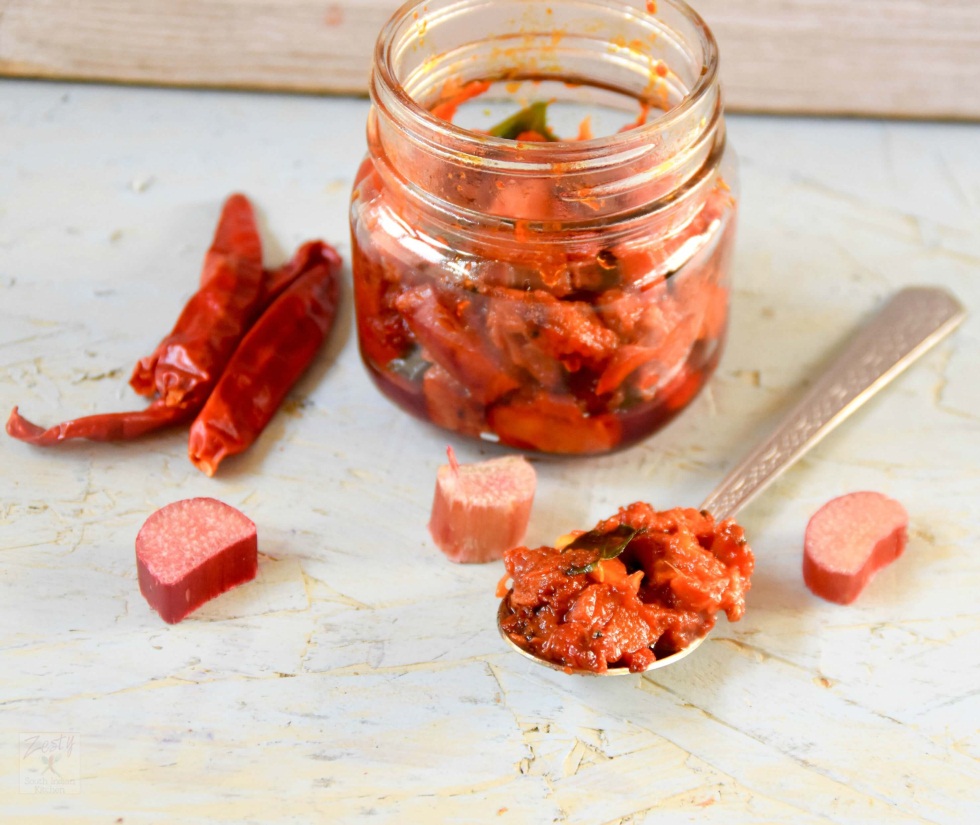 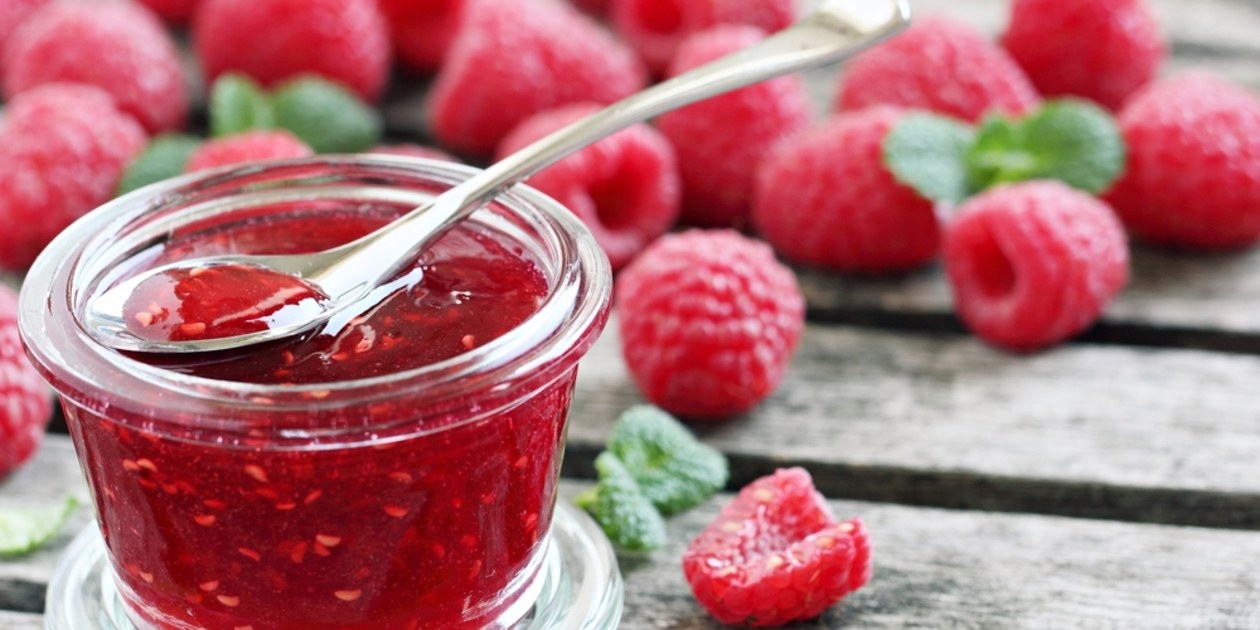 উপরের চিত্রে কী কী দেখা যাচ্ছে?
আচার তৈরি
ফল থেকে জ্যাম, জেলি তৈরি
28-Dec-19
অপচয় রোধ
চিত্রটি ভালভাবে লক্ষ কর-
সহজে পরিবহন
পচন রোধ
খাদ্য সংরক্ষণের গুরুত্ব
মৌসুমি ফল সংরক্ষণ
ব্যাকটেরিয়া জন্মাতে দেয়না
28-Dec-19
একাকী কাজ
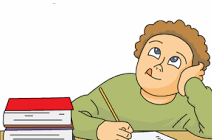 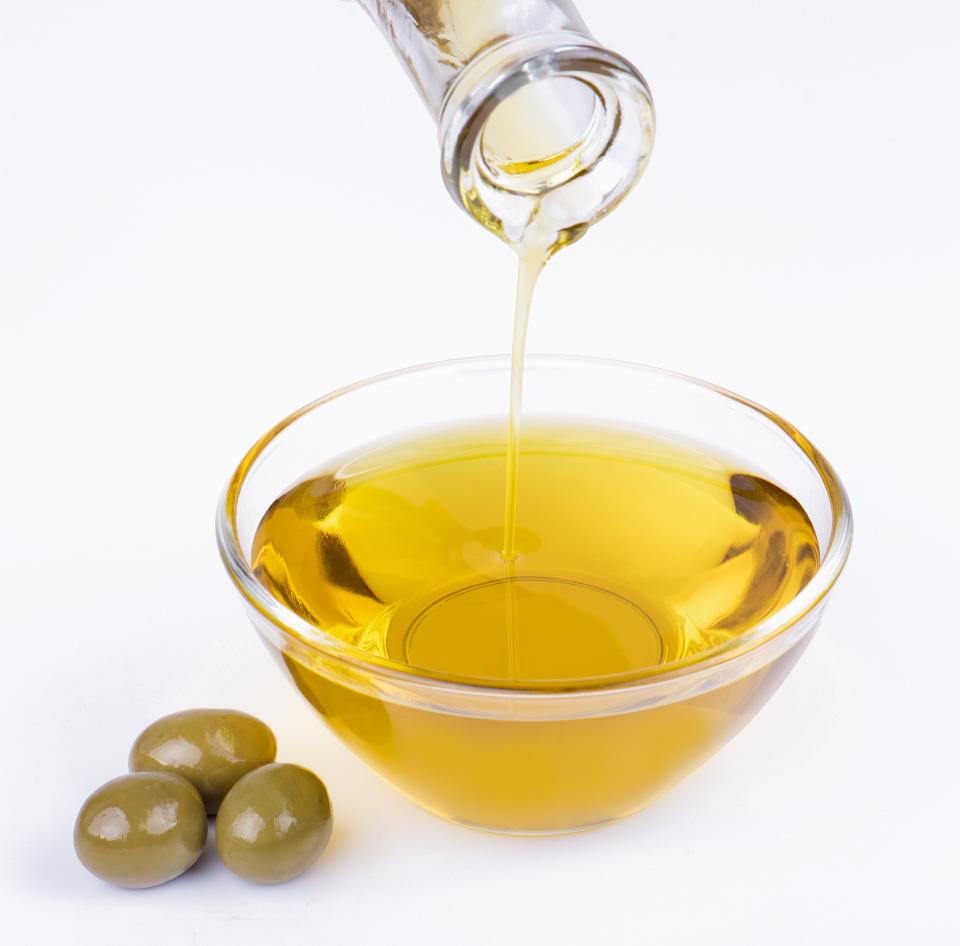 চিত্রে প্রদর্শিত খাদ্য সংরক্ষণ পদ্ধতি সম্পর্কে দুইটি করে বাক্য লেখ।
28-Dec-19
পাঠ্য বই সংযোগ
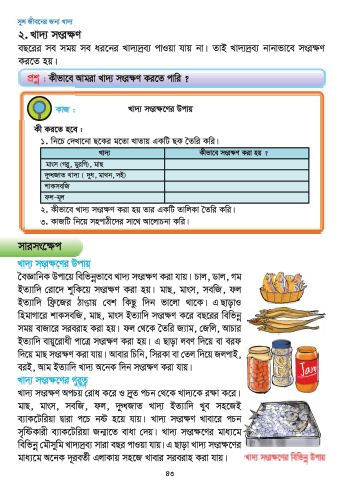 তোমার প্রাথমিক বিজ্ঞান বইয়ের  ৪৩ নং পৃষ্ঠা খুলে মনযোগ সহকারে পড়।
28-Dec-19
সংক্ষিপ্ত প্রশ্নোত্তর
রোদে শুকিয়ে সংরক্ষণ করা যায় এমন ২ টি শস্যের নাম লিখ।
খাদ্য সংরক্ষণের ২ টি প্রয়োজনীয়তা লিখ।
28-Dec-19
[Speaker Notes: স্টিগার ব্যবহার করা হয়েছে। উত্তরে ক্লিক করে উত্তর দেখতে হবে।]
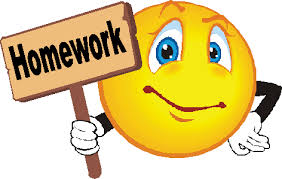 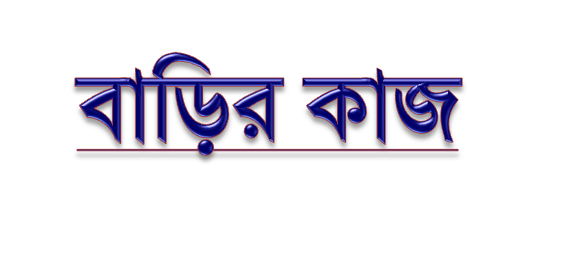 কাঁচা আম কীভাবে সংরক্ষণ করা যায় তার উপায় বর্ণনা কর?
28-Dec-19
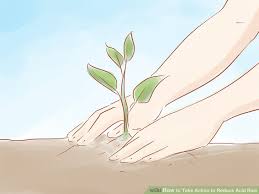 সকলকে ধন্যবাদ
আজকের পাঠ 
এখানেই শেষ।
28-Dec-19